CMHC Orientation to Practicum
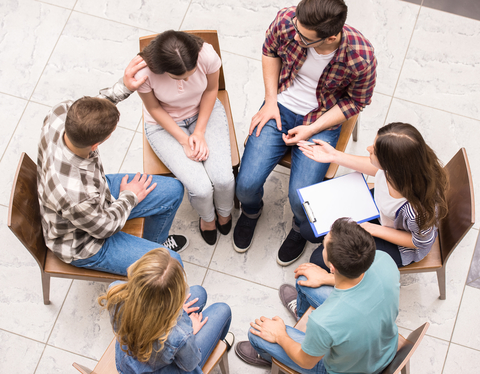 Group advising for first year CMHC STUDENTS
Check-in

Practicum requirements


Identifying a Practicum Site

Advancing to Practicum 


Q&A
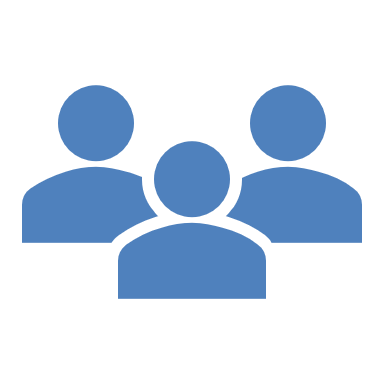 Agenda
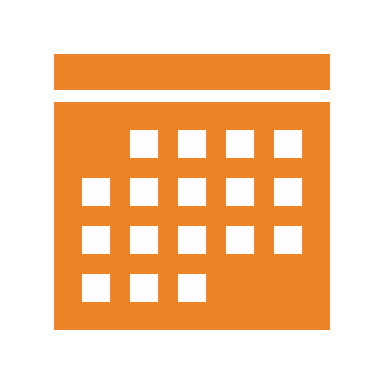 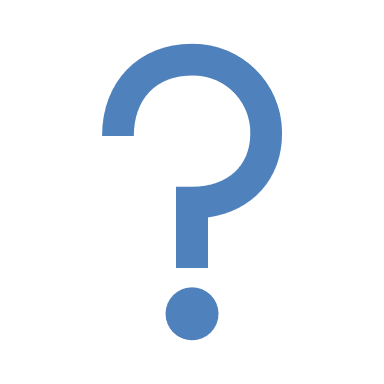 [Speaker Notes: .]
Check-InMindfulness: Finding Peace in a Frantic World
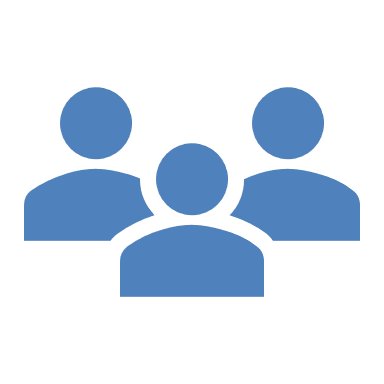 CMHC Practicum Experience
Apply knowledge gained in the classroom
Opportunity to practice counseling skills in alignment with the profession of clinical counseling and with diverse populations
Observe the workings of a practicum site
Explore interests and develop a theoretical orientation as a clinical counselor
Gain evaluative feedback on knowledge, attitudes, and skills regarding your development as a clinical counselor
Practicum hour requirements
450 total practicum hours
280 direct client contact
Range of professional clinical counseling experiences
Can not be in a private practice
Under supervision by a qualified licensed supervisor
One hour of supervision for every 5 hours of client contact
Requirements for Supervised Practicum Experience
Provides a range of professional clinical counseling experience, including the following: 
(A) Applied psychotherapeutic techniques. 
(B) Assessment. 
(C) Diagnosis. 
(D) Treatment planning. 
(E) Treatment. 
(F) Issues of development, adjustment, and maladjustment. 
(G) Health and wellness promotion. 
(H) Other recognized counseling interventions. 
(I) A minimum of 150 hours of face-to-face supervised clinical experience counseling individuals, families, or groups.
What knowledge and skills will I develop as a result of my practicum experience?
Featured Practicum Partner:University of Redlands Counseling CenterMatt Gragg,Director of Counseling Center

https://www.redlands.edu/student-affairs/health-and-psychological-services/counseling-center/
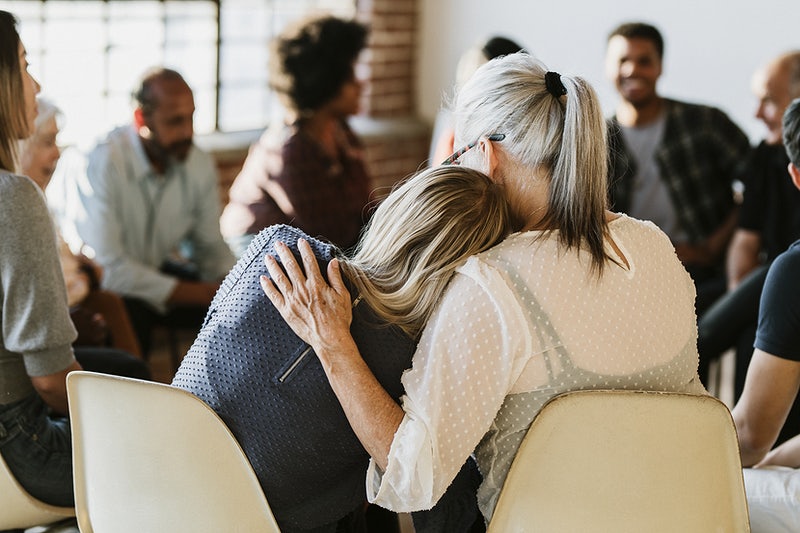 Pre-practicum Experiences
Fall term
Join a professional organization (or two)
American Counseling Association (year 1)
CALPCC (year 2)
Organizations that align with your interests 
Transition your resume to a Curriculum Vitae (CV)
Standard in the counseling field is a CV
OCPD can assist
Seek out (indirect) pre-practicum hours (not mandatory)
Shadow a counselor
Attend a meeting related to counseling needs
Watch a professional webinar that aligns with your interests
Pre-practicum Experiences
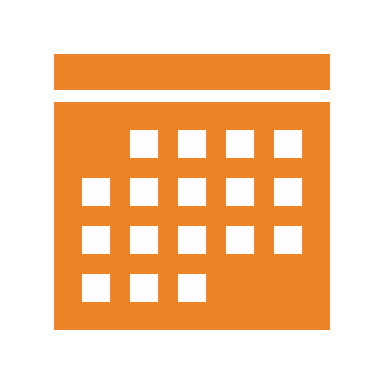 Spring term
Explore sites and opportunities
Network to learn about clinical counseling
Visit websites of private and community organizations 
Seek out specific settings
Get comfortable talking about your interests
Attend pre-Fair group advising (1/26/2021)
Get to know our Practicum Partners
Attend DCHS Practicum/Fieldwork Fair (2/18/2022)
Apply/interview at sites
Secure liability insurance
SAVE THE DATE
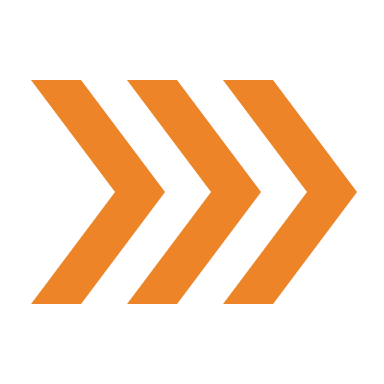 DCHS PRACTICUM/FIELDWORK FAIR
Friday, February 18, 2022
Time: 9am – Noon
Virtual

Keynote
Panel discussions
Meet and greet with practicum partners
Q & A
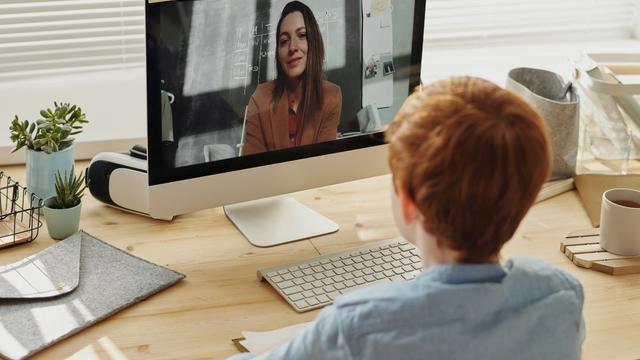